A Senta info alkalmazás bemutatása
Város a zsebedben
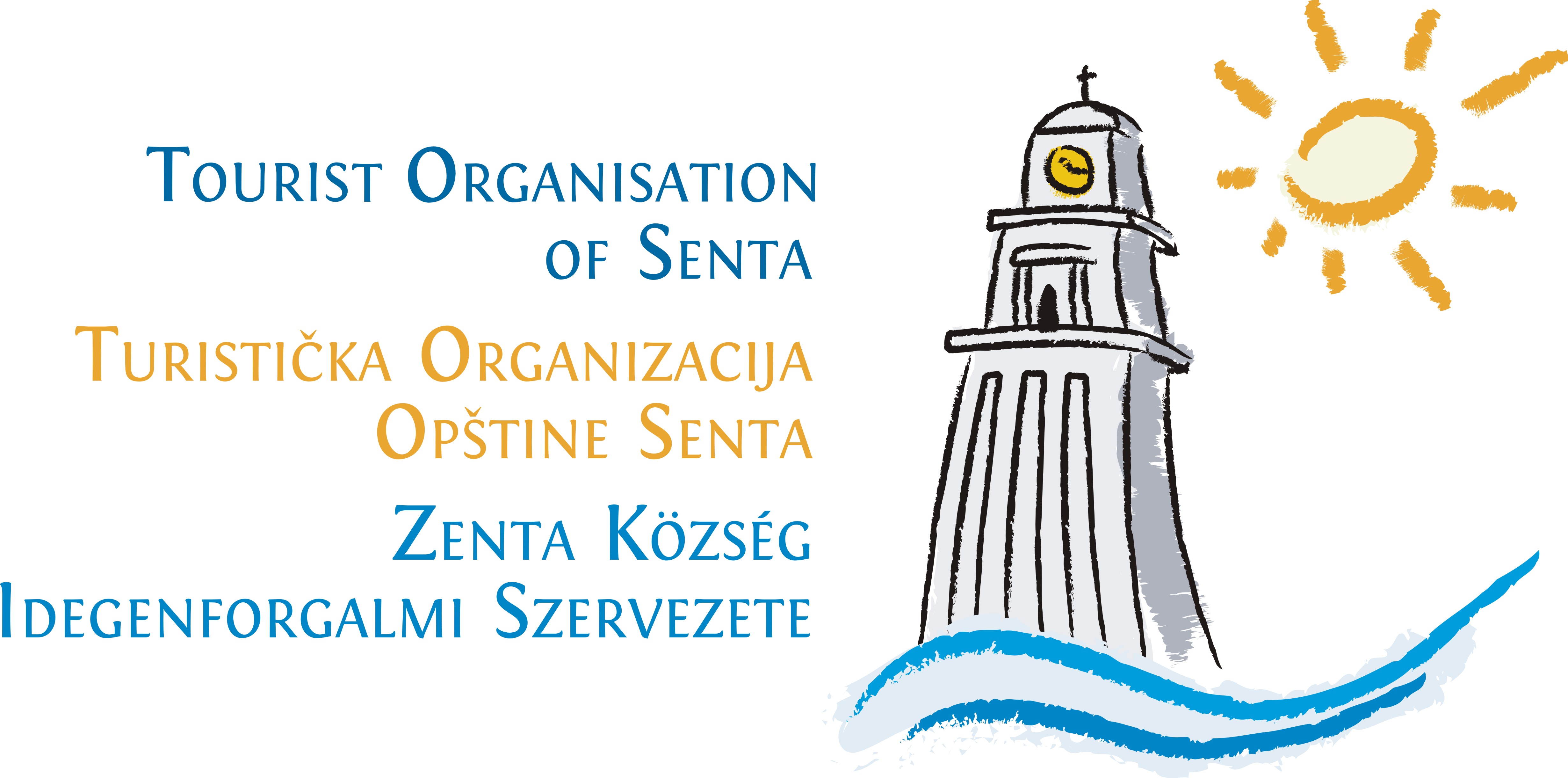 A Senta Info alkalmazás Zenta város kulturális, történelmi és turisztikai szempontból kiemelt jelentőséggel bíró attrakciói, látványosságai bemutatására jött létre, és hogy segítse a Zentára látogató turistákat a város megismerésében.
Az alkalmazásról „dióhéjban”
A senta info alkalmazásról I.
Az applikáció célja, hogy segítse a Zentára látogató turistákat. 
Megmutatja azokat a helyszíneket, amiket érdemes megnézni a városban.
Segít a szálláskeresésben.
Elkalauzolja a vendéget a gasztronómia „labirintusában”. 
Segítségével hasznos programokat találhat az itt tartózkodása alatt a turista.
A város nevezetességeit leírásokon, fotókon keresztül ismerteti meg.
A senta info alkalmazásról ii.
Több száz fénykép illusztrálja a város kínálatát, és térkép könnyíti a tájékozódást az egyes helyszínek között.
A Látnivalók menüpont alatt többek között a falvak, a parkok, a múzeumok, a templomok, az épületek, az emlékművek és a szobrok kerülnek bemutatásra. 
A „Vezess oda” funkció segítségével elnavigál minket az alkalmazás a kiválasztott helyszínre, a látványossághoz.
Egy kattintással elérhetők a bemutatott intézmények weboldalai is, s az alkalmazáson keresztül kapcsolatba lehet lépni velük e-mailben vagy telefonon.
Az alkalmazás jelenleg három nyelven elérhető: magyar, szerb, angol.
Néhány funkció OFFLINE is működik.
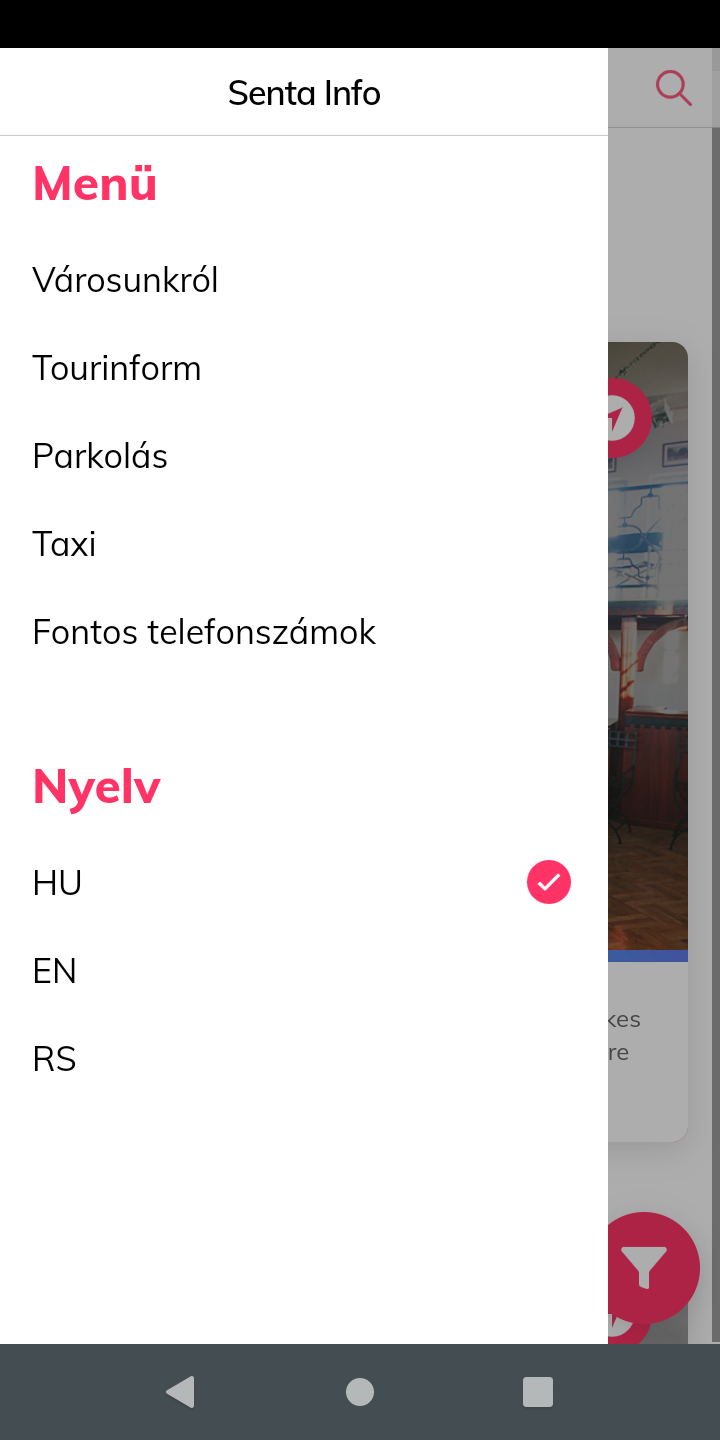 Az alkalmazás felületei – A Leíró felület
Az egyik az ún. leíró felület, melyen A város infó alatt a következő menüpontok szerepelnek:
A városunkról
Tourinform 
Parkolás
Taxi
Fontos telefonszámok
Funkció:
Nyelvválasztás (alapértelmezett a telefon nyelve)
Az alkalmazás felületei - A térkép Felület
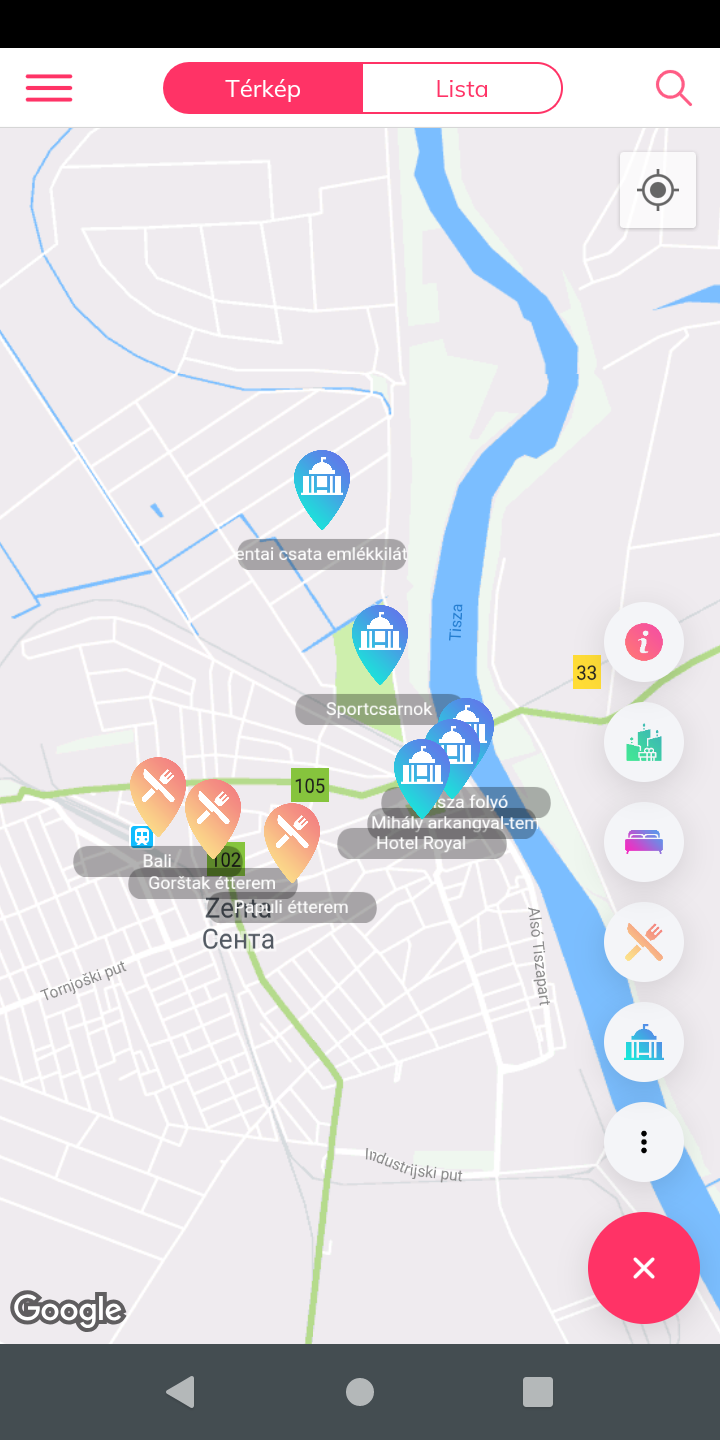 A következő 5 kategória szerepel a térképen egy-egy ikonnal:
Látnivalók 
Gasztronómia
Szállás
Szabadidő
Tudnivalók
Részletes kereső előhívása
A Térkép menü kategóriái és alkategóriái I.
1. Látnivalók alkategóriái
2. Szállás alkategóriái
Büszkeségeink
Jellegzetes épületek
Múzeumok
Szakrális épületek
Szobrok és emlékművek
Parkok
Falvaink
Szálloda
Falusi vendéglátás
Magánszállás 
Panzió
A Térkép menü kategóriái és alkategóriái II.
3. Gasztronómia alkategóriái
4. Szabadidő alkategóriái
Éttermek
Kávézók és pizzériák
Fagyizók és cukrászdák
Klubok
Borturizmus
Wellness
Kézművesek
5. Tudnivalók alkategóriái 
Fontos intézmények (Rendőrség, Egészségház, Fogászat, Autóbusz-állomás, Posta)
Pénzváltók
Gyógyszertárak
Háromféle módon kereshetünk, szűrhetünk!
Alkalmazásképek: Részletes szűrés
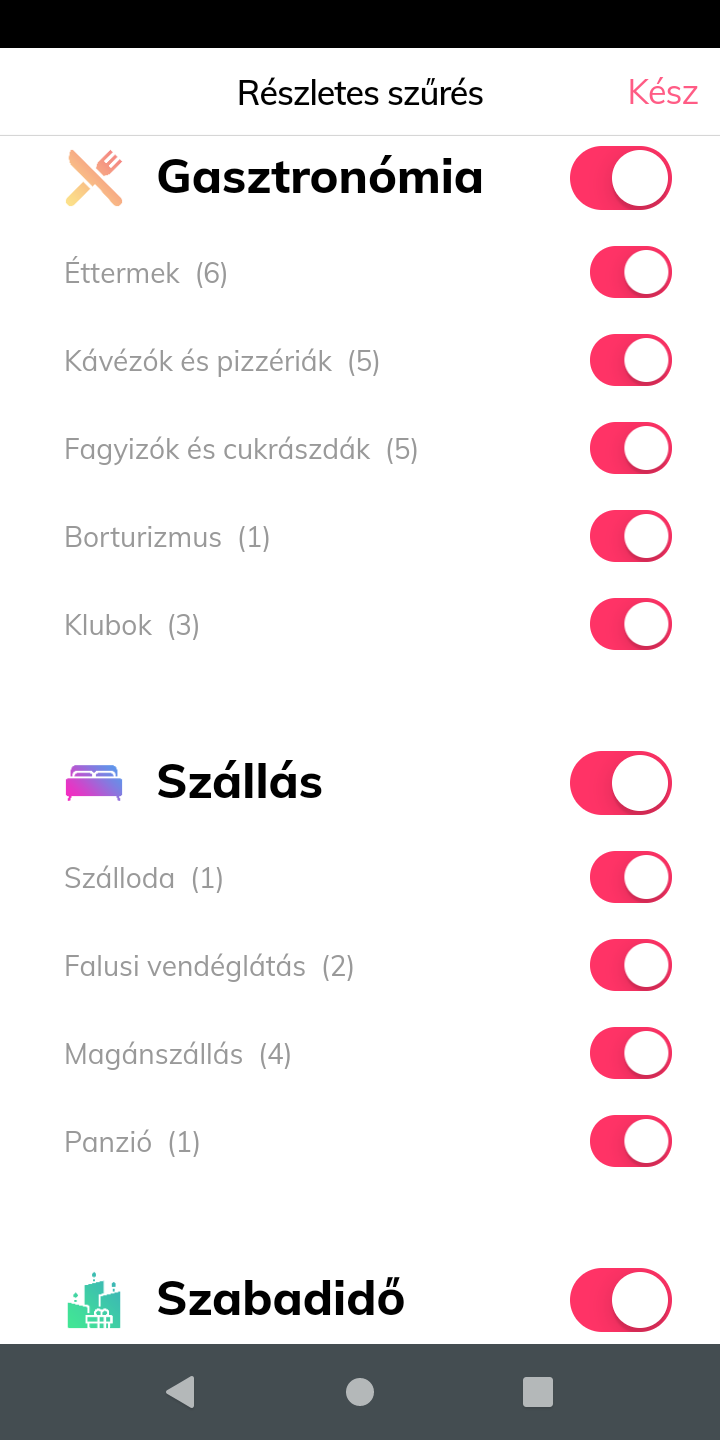 Az alkalmazás lelke: Az admin felület
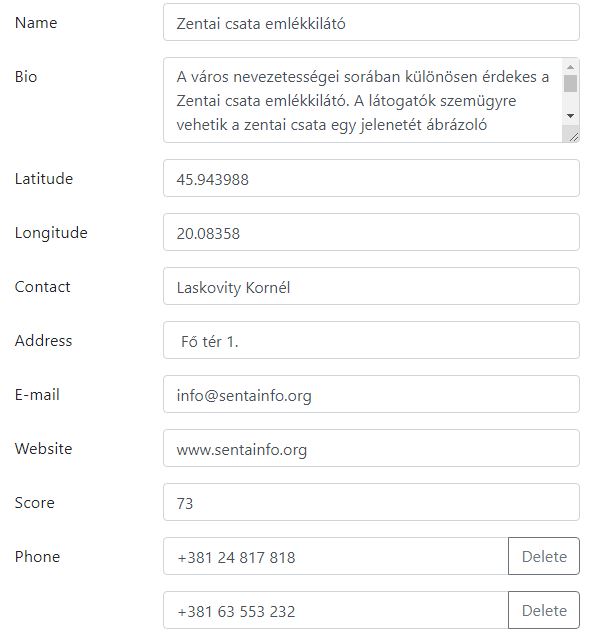 Az admin felület adatai egy-egy helyszín esetében
Az admin felület adatai egy-egy helyszín esetében
Alkalmazásképek:látnivalók listája
Alkalmazásképek:A lista nézet
Alkalmazásképek:egy-egy helyszín leírása
alkalmazásképek
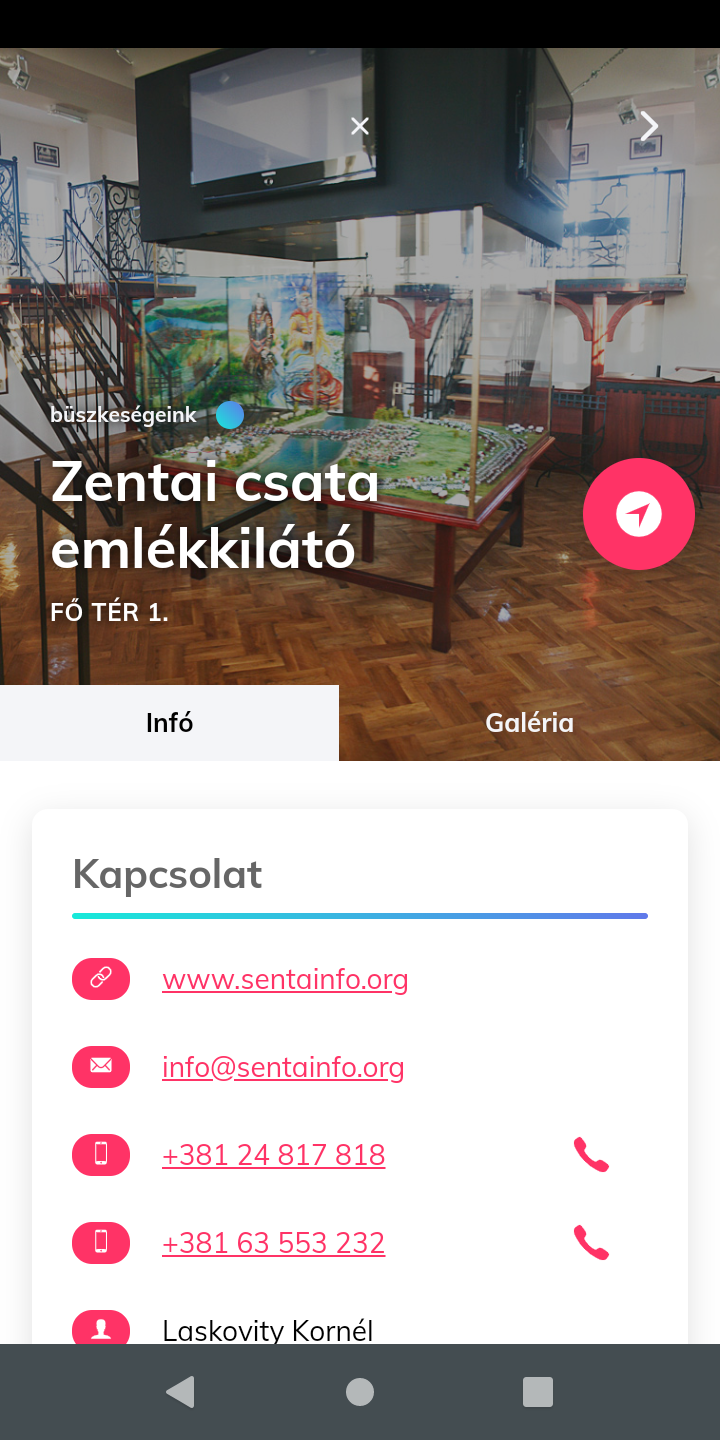 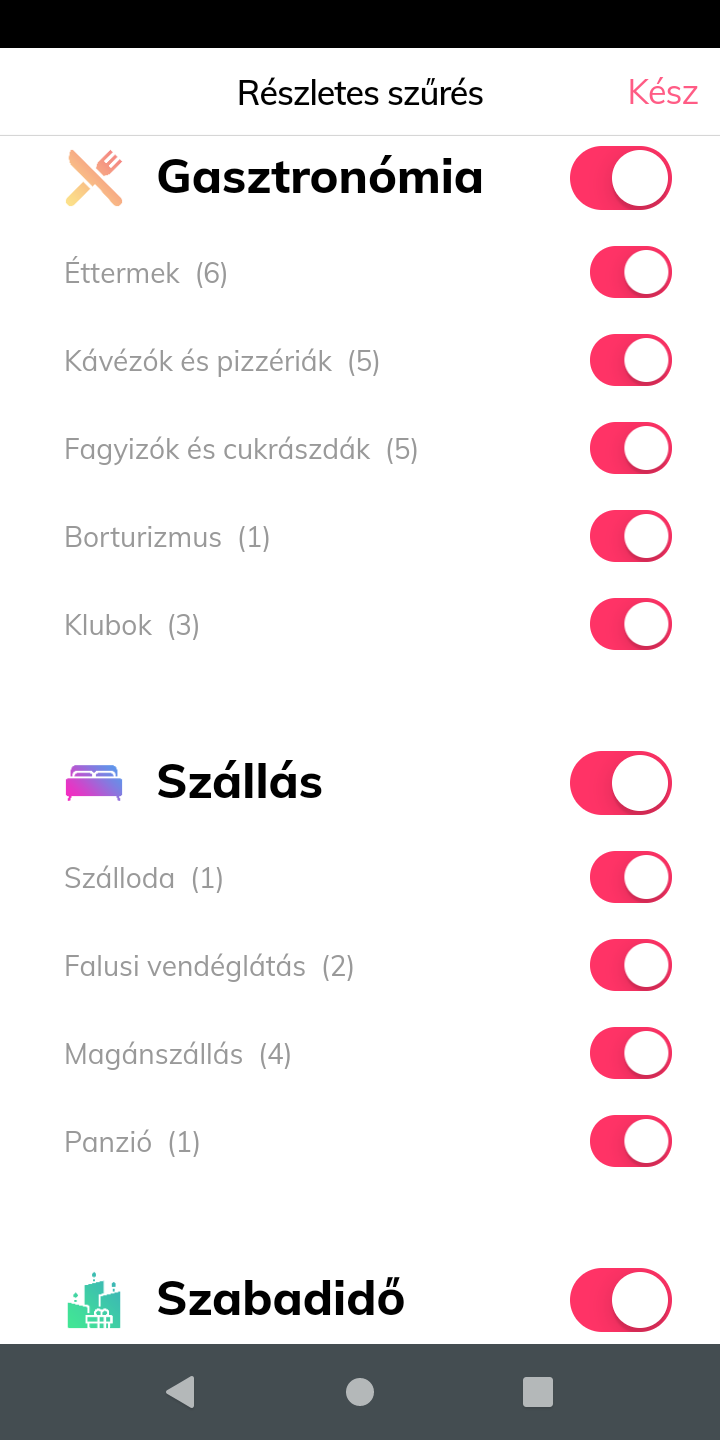 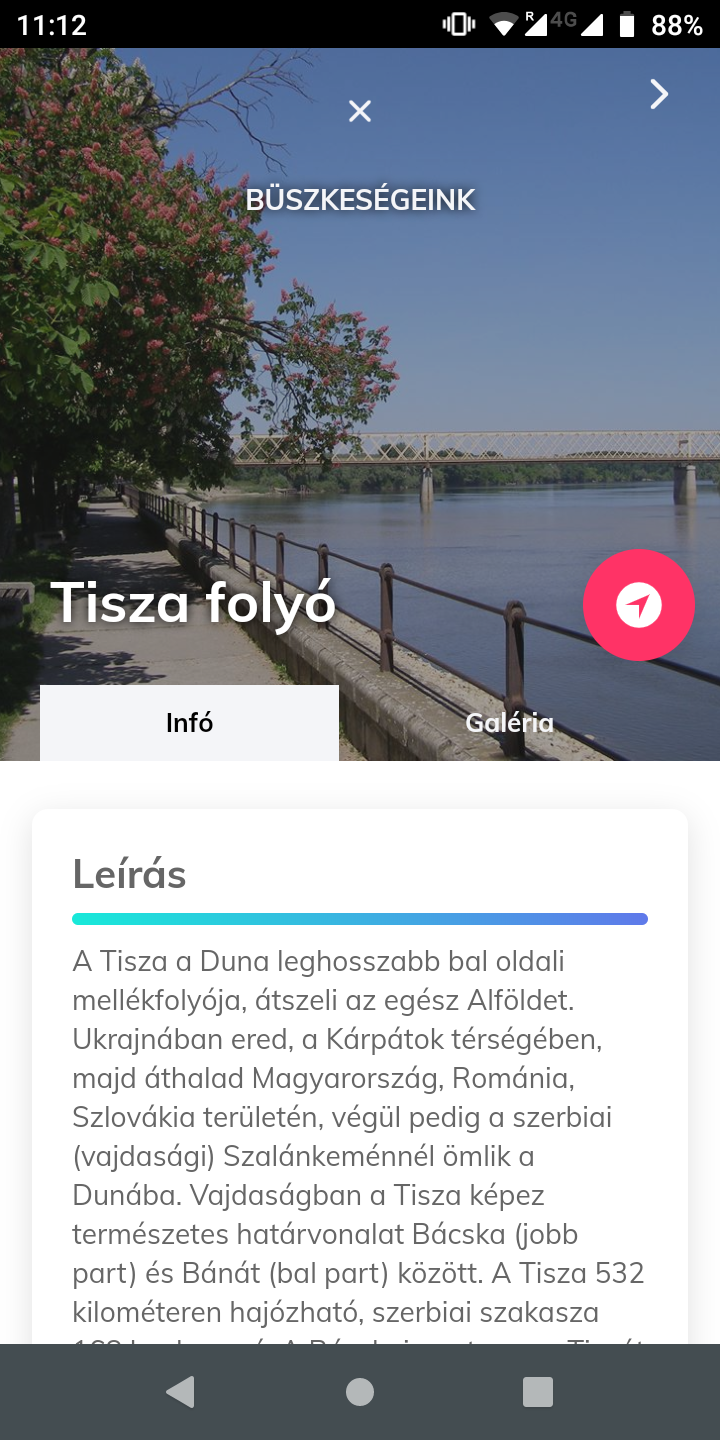 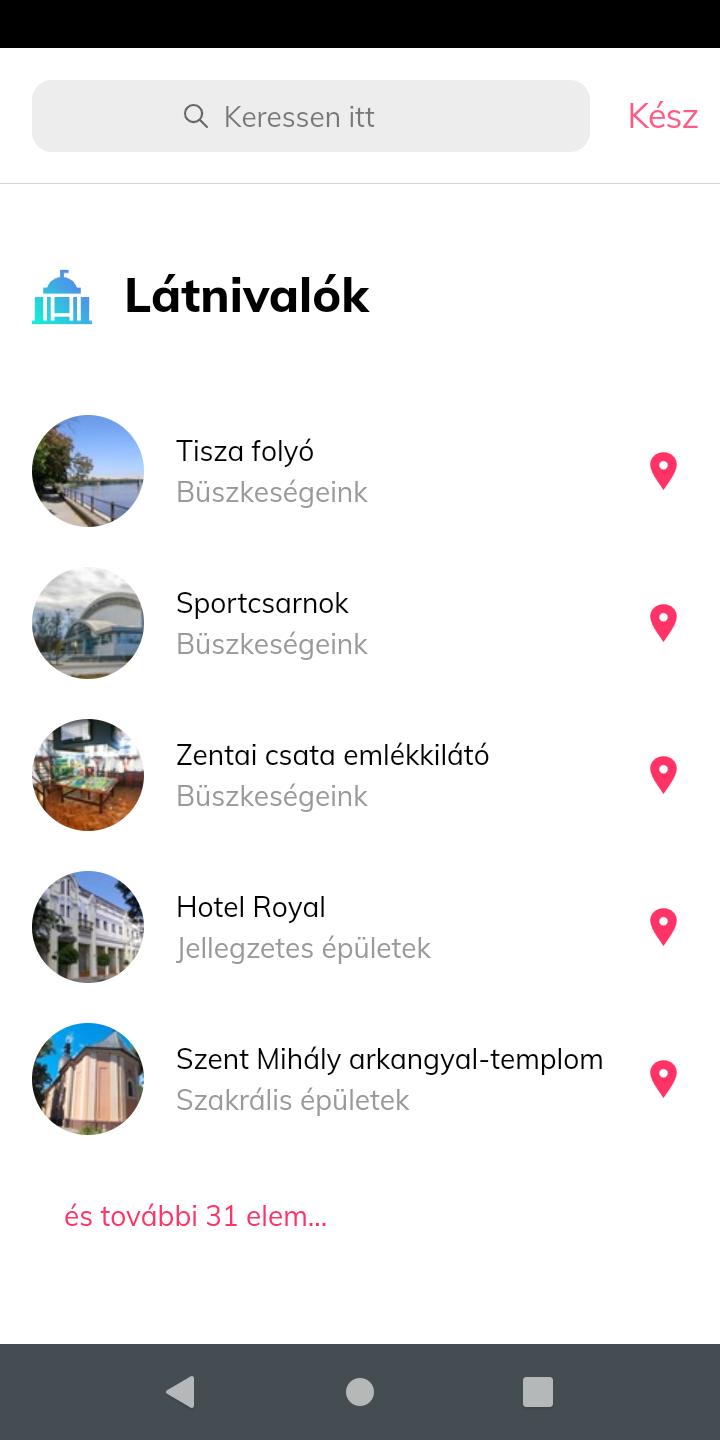 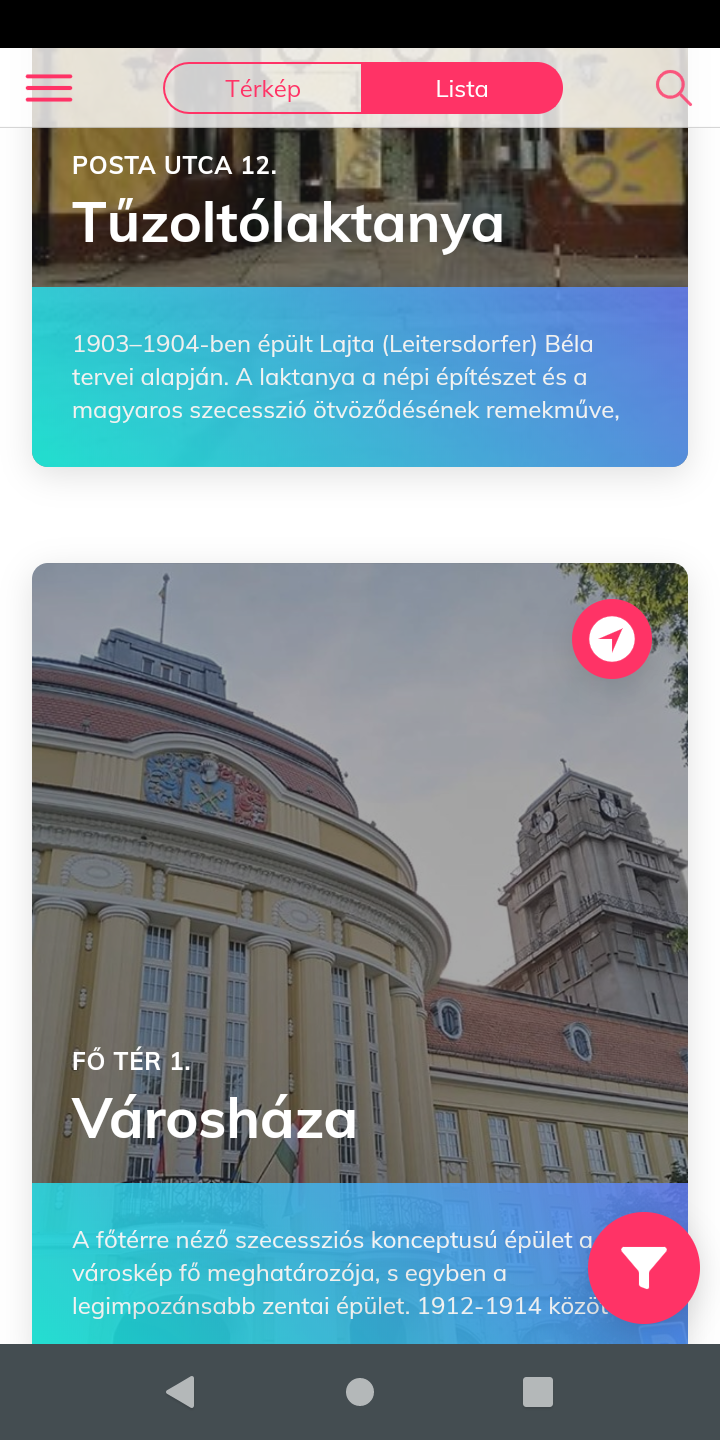 Az alkalmazás a play áruházból senta info név alattmár letölthető!
Köszönöm a figyelmet!